加速投資台灣專案小組第 16 次會議
法規鬆綁成果
國家發展委員會
報告人：林參事志憲
107 年 7 月 31 日
大綱
壹、前言
貳、部會鬆綁統計
參、重要鬆綁成果
肆、結語
2
壹、前言
依 106 年 10 月 26 日行政院第 3573 次會議，賴院長就國發會推動法規鬆綁案指示：財經相關部會每 2 週提出讓人民有感的鬆綁成果，於本專案會議報告；其餘部會以 3 個月為 1 期，提出讓人民有感的鬆綁成果。爰國發會就各部會提報鬆綁事項，經篩選人民有感部分，彙整提出報告。
        各部會已於歷次會議（106.10.26~107.5.17）提報計 295 件鬆綁成果，本次經國發會篩選後，各部會鬆綁成果計 44 件（財經部會 34 件，其餘部會本年第2季提報 10 件），總計共 339 件鬆綁成果。本次會議就新增 44 件，臚列重要鬆綁成果。
3
貳、部會鬆綁統計
106.10 迄今
共計 339 項
4
參、重要鬆綁成果
簡政便民
措施
簡化公司登記相關程序
107.6.14 修正發布公司之登記及認許辦法
（經濟部）
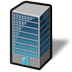 不強制蓋章
簡化應備文件
無須附中譯本
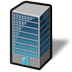 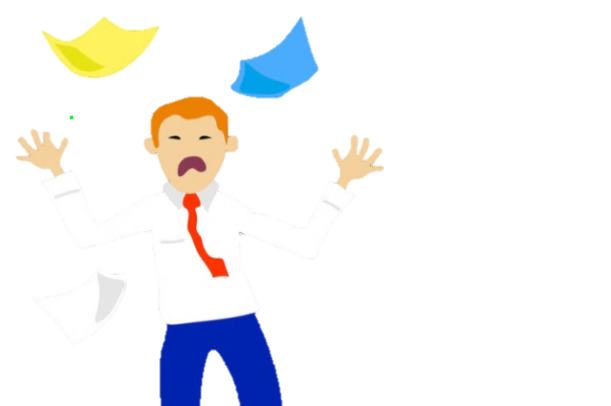 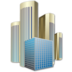 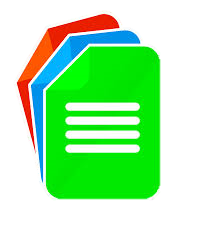 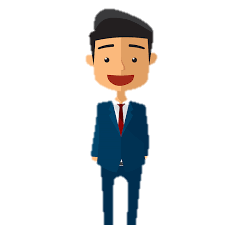 公司登記申請書
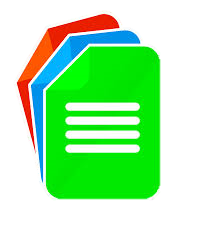 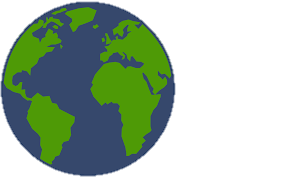 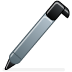 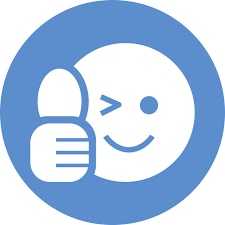 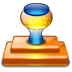 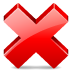 申請人提供之外國文件，如主管機關可得辨識，無須檢附中譯本。
免附章程修正條文對照表、 董事會簽到簿、死亡證明書、指（改）派書、會計師簽證委託書等文件。
申請公司登記，公司負責人得以簽名或蓋章方式送件申辦。
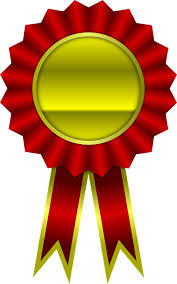 6
簡政便民
措施
核釋包租業轉租之營業稅課徵規定
107.7.16 台財稅字第 10700541050 號
（財政部）
出租
出租
包租業者
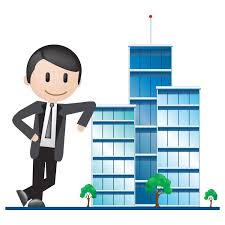 屋主(自然人)
次承租人
(自然人)
給付租金 10,000 元
給付租金 12,000 元
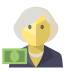 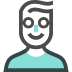 包租業者應課徵之「服務費收入」 = 12,000 元 — 10,000 元 = 2,000 元
函釋前：
包租業者應就轉租給次承租人所收取之租金課徵營業稅。
函釋後：
符合以下條件，包租業者應課徵之服務費收入=
向次承租人收取之租金 減 給付屋主之租金
包租業者承租個人住宅所有權人之房屋，並約定供居住使用 1 年以上。
包租業者非以休閒或旅遊等目的轉租給次承租人，且租賃期間為 30 日以上。
7
減輕人民
負擔
放寬列報扶養孫子女扣除額規定
（財政部）
107.5.2 台財稅字第 10704567670 號
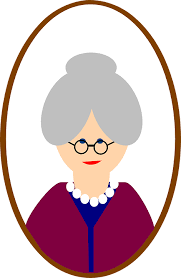 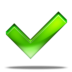 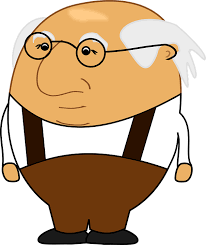 祖父母扶養孫子女可列報「教育學費」、「幼兒學前」特別扣除額
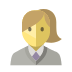 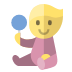 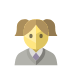 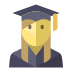 函釋前：
依所得稅法規定，祖父母列報扶養孫子女時，得減除其免稅額，但不可列報教育學費與幼兒學前特別扣除額。
函釋後：
父母因故均無法扶養子女，而實際由祖父母扶養時，祖父母既可列報扶養孫子女之免稅額，亦可列報教育學費與幼兒學前特別扣除額。
減輕民眾租稅負擔。
8
賦予企業
經營彈性
放寬公司法第 15 條之行號認定
（經濟部）
107.5.14 經商字第 10700035480 號函
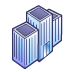 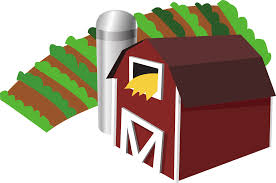 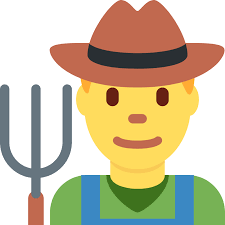 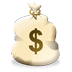 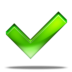 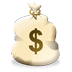 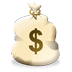 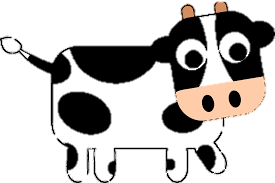 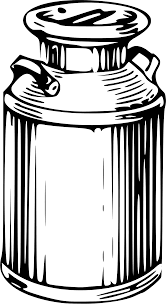 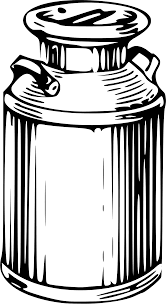 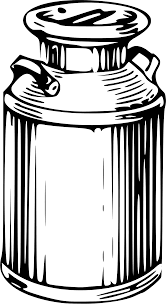 修正前：
經濟部 98 年函釋，公司資金貸與行號，僅限於依商業登記法辦妥商業登記之商業。
公司基於業務往來需採購某酪農的牛奶，打算借錢給該酪農（屬免辦商業登記之小規模商業）完善相關設備，以提升其牛奶品質。
修正後：
函釋符合商業登記法第 5 條第 1 項規定，免辦商業登記之小規模商業，亦為商業登記法規定之商業，當為公司法第 15 條第 1 項所指之行號。
案例中公司即可貸款給酪農。
9
賦予企業
經營彈性
鬆綁研究成果技術轉讓對象
107.5.17 修正科學技術研究發展成果歸屬及運用辦法
（科技部）
研究成果不影響國內技術發展，即可授權國外製造或使用
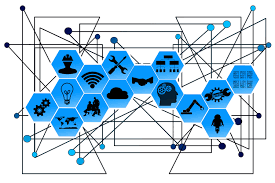 科技部
研發計畫補助
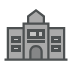 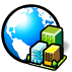 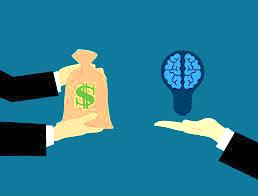 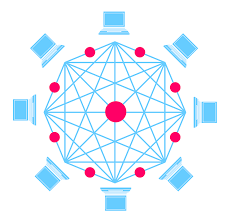 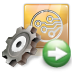 修正後：
刪除在我國製造或使用之限制，於研究成果符合不影響國內技術發展等要件，即得授權國外製造或使用。
有利積極進軍全球市場、強化國際鏈結，加速技轉成果在海外製造或使用。
修正前：
受科技部研發計畫補助單位，例如公私立大學、研究機構等，研究成果辦理讓與或授權時，以於我管轄區域內製造或使用為原則。
不利於研發成果全球布局及國際鏈結。
10
賦予企業
經營彈性
鬆綁民間參與公共建設範圍
107.6.8 修正促進民間參與公共建設法施行細則
（財政部）
第 9 條
社會福利設施範圍：
增列｢依法核准籌設之長期照顧服務機構及其設施為社會福利設施｣，無須經中央目的事業主管機關逐案認定，縮短行政作業流程。
第 18 條
商業設施範圍：
商業設施之大型購物中心，刪除必須位於離島之限制，有助促進經濟發展。
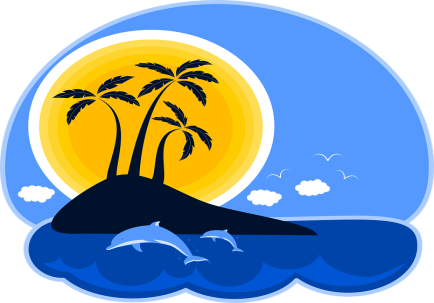 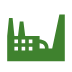 第 8 條
衛生醫療設施範圍：
由「疫苗製造工廠」，擴大為「藥物製造工廠」，有利引進民間藥物製造專業技術、經營資源與經驗，帶動醫療產業發展 。
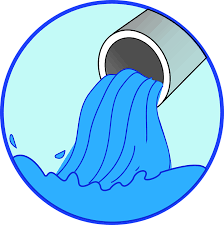 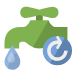 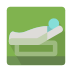 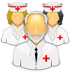 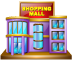 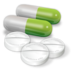 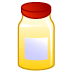 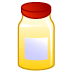 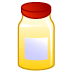 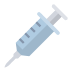 第 5 條
污水下水道設施範圍：
增加｢結合再生水設施、家庭污水及事業廢水之下水道及其處理設施｣，亦得採促參方式辦理，可擴大投資規模吸引廠商投資。
11
減輕企業
負擔
租金改以公告地價漲幅計算且上限 10%
107.7.31修正加工出口區土地租用及費用計收標準第19條
（經濟部）
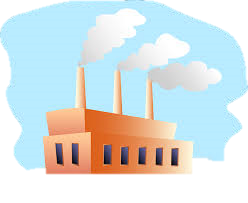 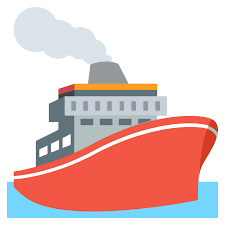 某工廠於加工出口區租用一塊土地，每月每平方公尺租金計算公式如下：
（公告地價 X 年租率）÷12個月
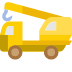 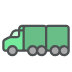 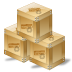 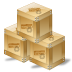 修正前：
每月租金之計價方式係以公告地價乘以年租率，除以 12 個月。
租金隨公告地價調整，漲幅無上限。
如公告地價劇烈波動，園區土地租金調整幅度可能超出廠商財務規劃預期。
修正後：
增訂租金漲幅上限為百分之十（除繳交地價稅之部分外）。
減少廠商負擔，受惠廠商估計 651 家。
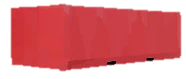 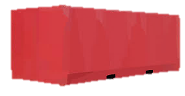 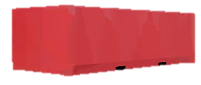 12
增進人力
運用彈性
放寬外國人於跨國企業工作限制
107.7.2 修正發布外國人從事就業服務法第 46 條第 1 項第 1 款至第 6 款工作資格及審查標準第 5 條第 3 款之解釋令
（勞動部）
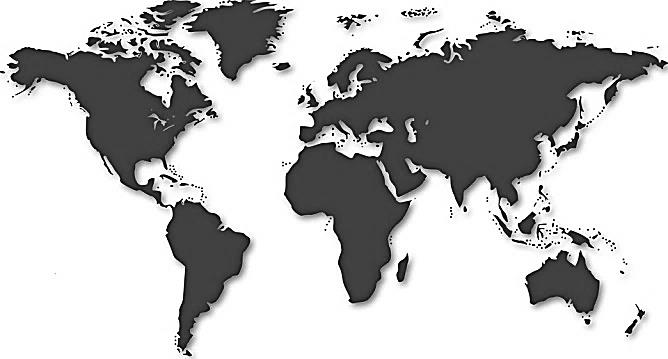 A 公司之國外子公司/分公司
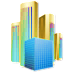 我國籍跨國企業 A 公司
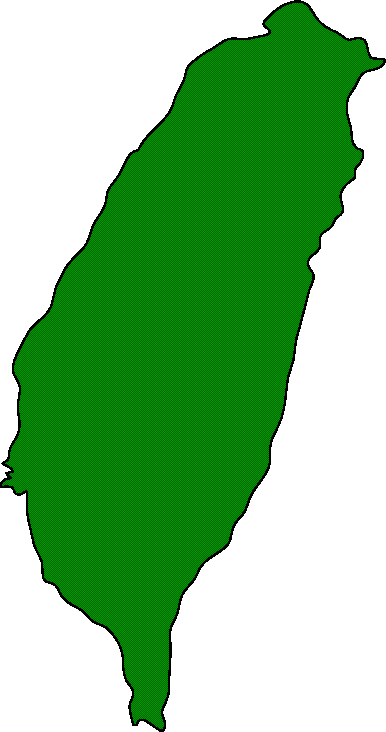 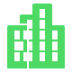 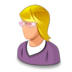 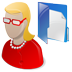 放寬跨國企業之認定範圍
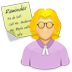 修正前：
跨國企業原僅限於外國公司來台設立子公司或分公司之情形，不包括我國籍跨國企業在國外設有子公司、分公司者。
外國人服務於跨國企業滿１年以上經指派來我國任職，可受聘來台從事專門性及技術性工作。
修正後：
放寬跨國企業定義，擴及母公司或總公司設於台灣之企業。
外國人在我國跨國企業國外子公司或分公司工作滿 1 年，亦可申請來台從事技術工作。
13
增進人力
運用彈性
放寬 5+2 產業聘用外國人限制
107.7.24 勞動發管字第 10705092461 號函
（勞動部）
亞洲矽谷
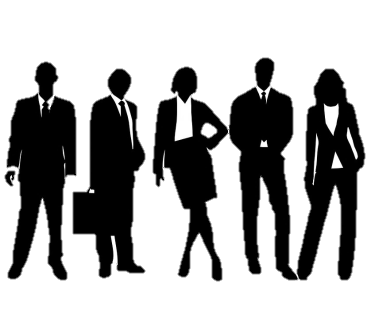 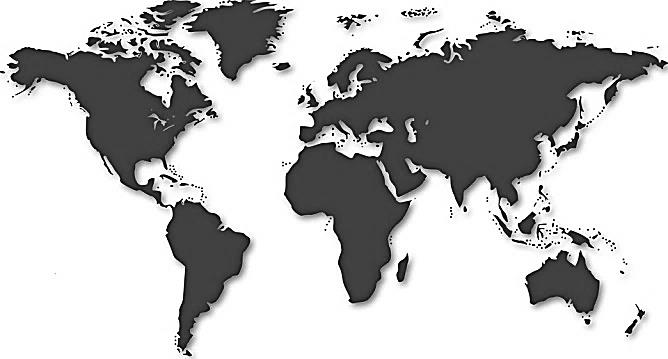 循環經濟
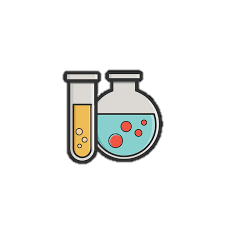 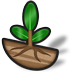 生醫產業
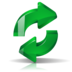 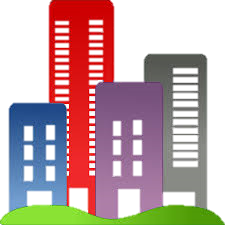 新農業
綠能科技
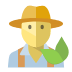 資本額
營業額 不受限
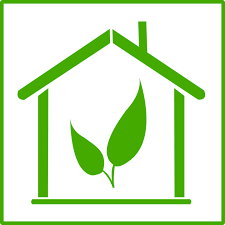 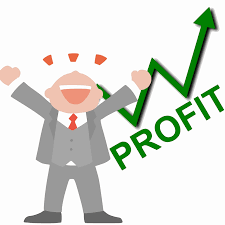 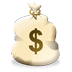 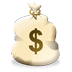 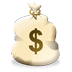 智慧機械
國防產業
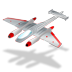 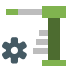 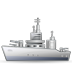 修正前
國內事業須達一定資本額及營業額，始得聘僱外國專業人才來台工作。
以製造業為例，資本額須達新台幣 500 萬以上、營業額須 1,000 萬以上。
修正後
符合 5+2 產業相關事業單位之雇主，於檢送相關證明文件經認定後，得免受資本額及營業額限制。
14
增進人力
運用彈性
放寬外國藝人來台表演場地限制
（勞動部）
107.5.9 修正外國人從事就業服務法第 46 條第 1 項第 1款至第 6 款工作資格及審查標準
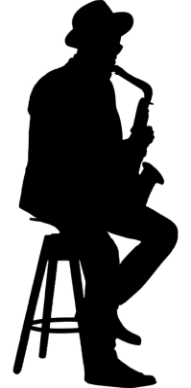 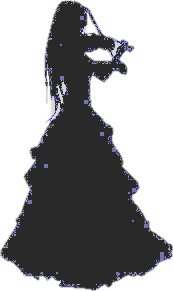 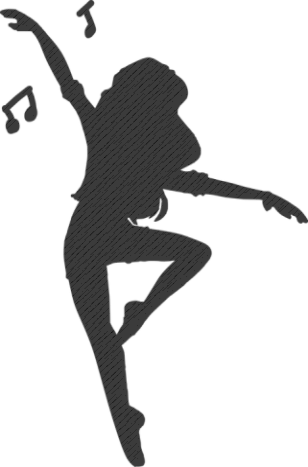 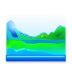 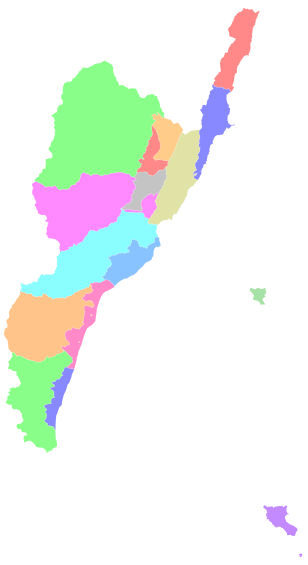 台東舉辦池上藝術節，想規劃在田裡表演，卻找不到主管機關申請許可。
修正後：
刪除雇主聘僱外國人從事藝術及演藝工作場所之規定，解除限制。
使表演工作者可多元選擇表演場地。
修正前：
針對外國人在台從事藝術及演藝工作，限制其工作場所，影響表演場地選擇彈性。
15
增進人力
運用彈性
放寬員工獎酬對象至非全職員工
（金管會）
107.6.15 金管證發字第 1070321630 號
發行員工認股權憑證
買回股份轉讓員工
修正前：
發行員工認股權憑證及買回股份轉讓予員工，發給或轉讓對象，僅以全職員工為限。
證券交易法第 28 條之 2 及第 28 條之 3 未規定限於全職員工。
不利企業留才。
兼職員工
僅限正職員工
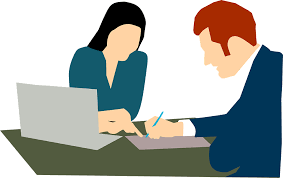 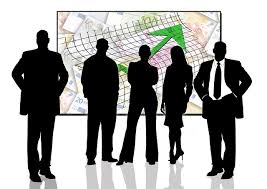 修正後：
函釋全職限制，兼職員工皆可為發給或轉讓對象。
有利企業留才，並提供運用彈性。
16
肆、結語（1/2）
法規鬆綁是改善投資及企業經營環境之首要工作，唯有真正鬆綁才能符合民眾、企業的期待。
「由外而內」、「由下而上」及「時間管控」已經逐步看見成果，請各部會再接再厲。
法規鬆綁是持續性的工作，各部會應有計畫且由副首長親自督導進行。
17
肆、結語（2/2）
數位經濟下，法規必需有彈性，才能因應快速轉變，並精進相關措施，請各部會在檢討制、修訂法規、函釋時，都應該要有數位經濟潮流的思維。
感謝院長的政策明確，感謝各部會全力以赴，自去年 10 月底迄今已鬆綁 339 項，請各部會加強宣導，讓民眾、企業更為有感。
簡報結束
18